港島幼童軍229旅

2011年迎新營

手冊
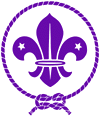 日期: 2011年10月15至16日
集合時間: 下午二時三十分
宿營地點: 鯉魚門公園及度假村 
                   (香港柴灣道75號)
集合地點: 鯉魚門公園及度假村辦事處(附件 1)
交通: 自行前往。請看附件2。
職員表
程序表
請各家長於10月16日下午1時於營地接回貴子女
營舍分配
Room 1-6 can maximally accommodate  5 occupants  per room whereas room 7 can only accommodate 4 persons at most.
附件 1
Park Office
公園辦事處
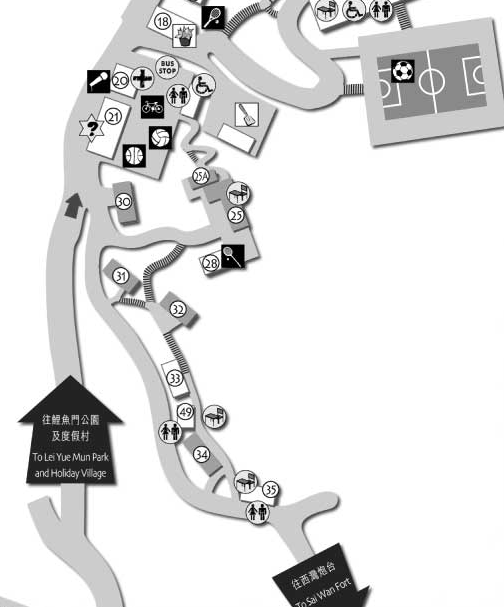 附件2
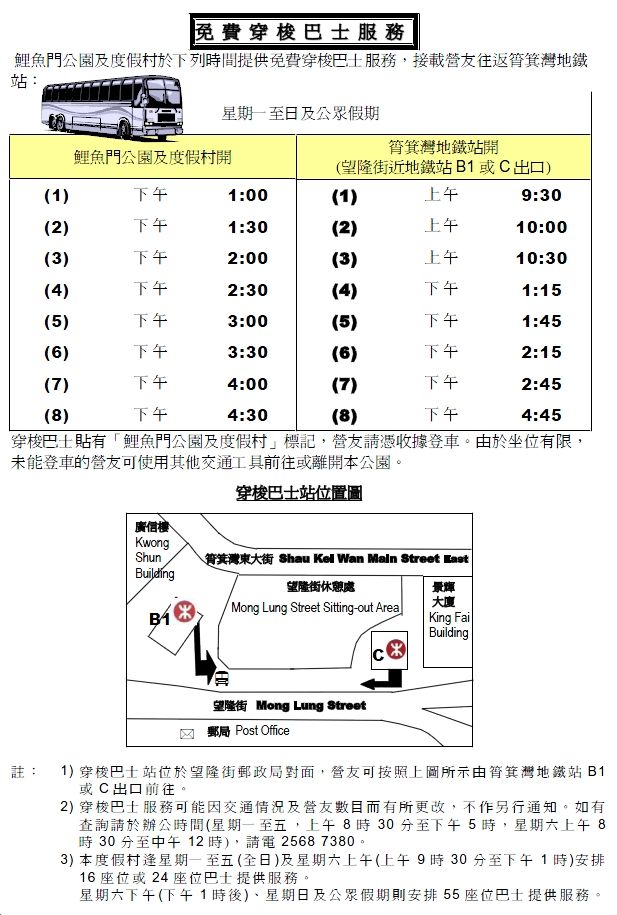 附件3
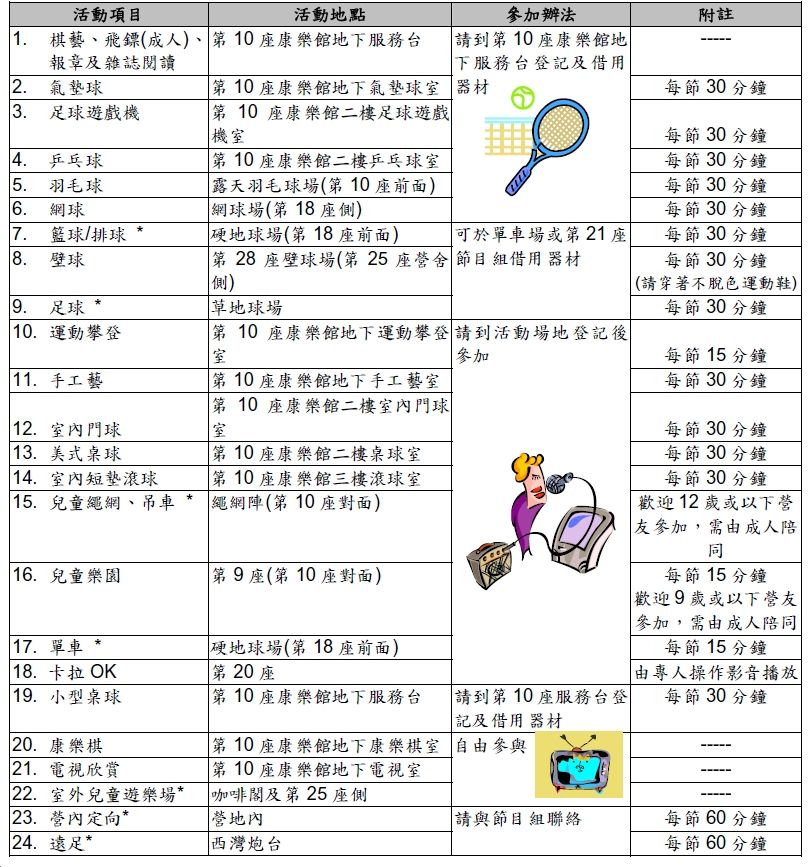 附件3
教練指導的康體活動
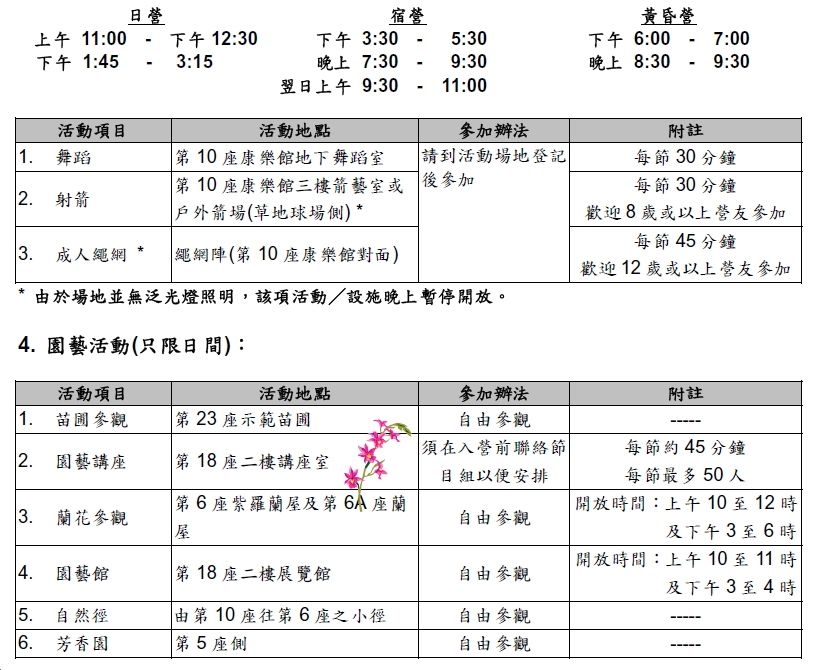 園藝活動
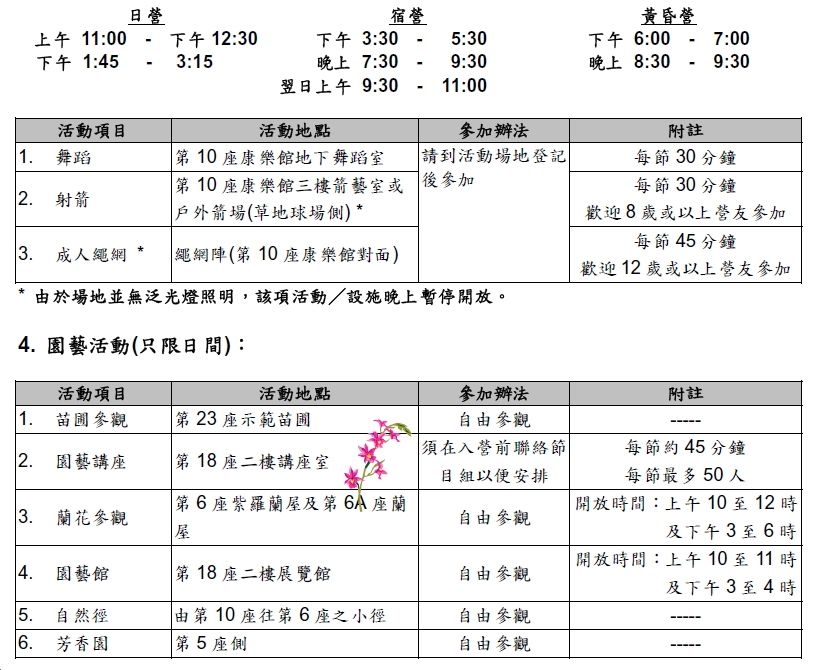 Songs everyone has to know
B-P spirit 
I’ve got the B-P spirit 
Right in my head Right in my head 
Right in my head 
I’ve got the B-P spirit Right in my head 
Right in my head to stay
I’ve got the B-P spirit Deep in my heart
Deep in my heart Deep in my heart 
I’ve got the B-P spirit Deep in my heart
Deep in my heart to stay
I’ve got the B-P spirit All around my feet 
All around my feet All around my feet
I’ve got the B-P spirit All around my feet 
All around my feet to stay I’ve got the B-P spirit Right in my head 
Deep in my heart All around my feet 
I’ve got the B-P spirit All over me 
All over me to stay
童軍開飯歌
叮噹叮噹、叮噹叮噹、一群童軍、聚首一堂、感謝上主、賜我用粮。
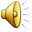 My Bonnie
My Bonnie lies over the oceanMy Bonnie lies over the seaMy Bonnie lies over the oceanOh bring back my Bonnie to me
Bring back, bring backBring back my Bonnie to me, to meBring back, bring backBring back my Bonnie to me
Last night as I lay on my pillowLast night as I lay on my bedLast night as I lay on my pillowI dreamed that my Bonnie was dead
Bring back, bring backBring back my Bonnie to me, to meBring back, bring backBring back my Bonnie to me
Oh blow ye the winds o’er the oceanAnd blow ye the winds o’er the seaOh blow ye the winds o’er the oceanAnd bring back my Bonnie to me
Bring back, bring backBring back my Bonnie to me, to meBring back, bring backBring back my Bonnie to me
The winds have blown over the oceanThe winds have blown over the seaThe winds have blown over the oceanAnd brought back my Bonnie to me
Bring back, bring backBring back my Bonnie to me, to meBring back, bring backBring back my Bonnie to me
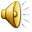 Pack up your troubles
Pack up your troubles in your old kit bag
And smile, smile, smile.
Don't let your joy and laughter hear the snag
Smile boys, that's the style
What's the use of worrying
It never was worth while
So, pack up your troubles in your old kit bag
And smile, smile, smile.
(Musical Interlude)
Pack up your troubles in your old kit bag
And smile, smile, smile.
Just pucker up and whistle (Whistle)
(Whistling)
What's the use of worrying
It never was worth while
So, pack up your troubles in your old kit bag
And smile, smile, smile.
(N.B. This is Spike Jones' version. In other versions I've heard,
the third line is:
"while you've a Lucifer to light your fag"